Przyszłość transplantologii
Seminarium IV rok kierunek lekarski
Klinika Transplantologii i Chirurgii Ogólnej
Prof. dr hab. Zbigniew Włodarczyk
Dr n. med. Marek Masztalerz
dr n. med. Aleksandra Woderska
Lek. med. Emilia Wojtal
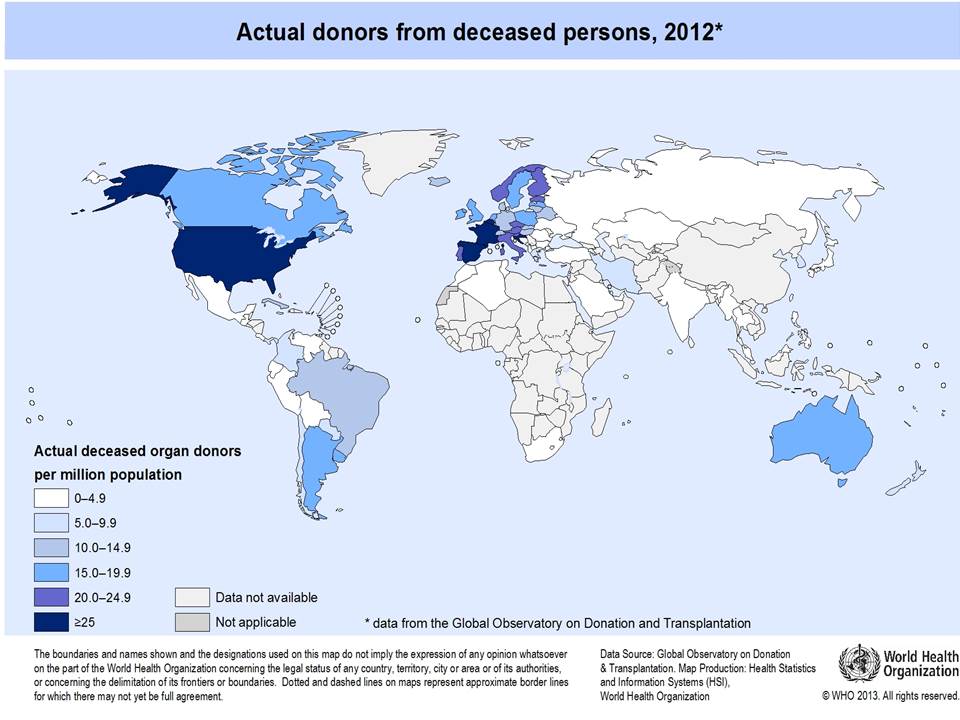 2
2
/43
LIMITATIONS ON THE POSSIBILITY OF TAKING ORGANS FROM HUMANS
Od zmarłych: 
From cadaveric donors:
*reduced number of injuries
*reduced mortality after injuries
*more effective treatment of CNS bleeding
*revitalization of brain structures ???
From the living:
*aging population
*ethical constraints
3
/43
ORGAN CULTURE
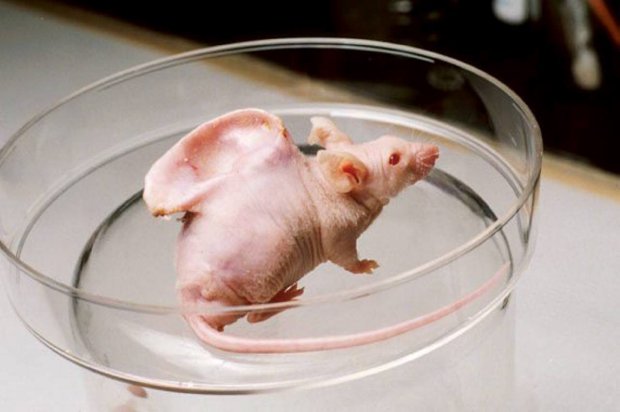 4
/43
https://wyborcza.pl/magazyn/7,124059,16110682,dziecko-uszyte-na-miare.html
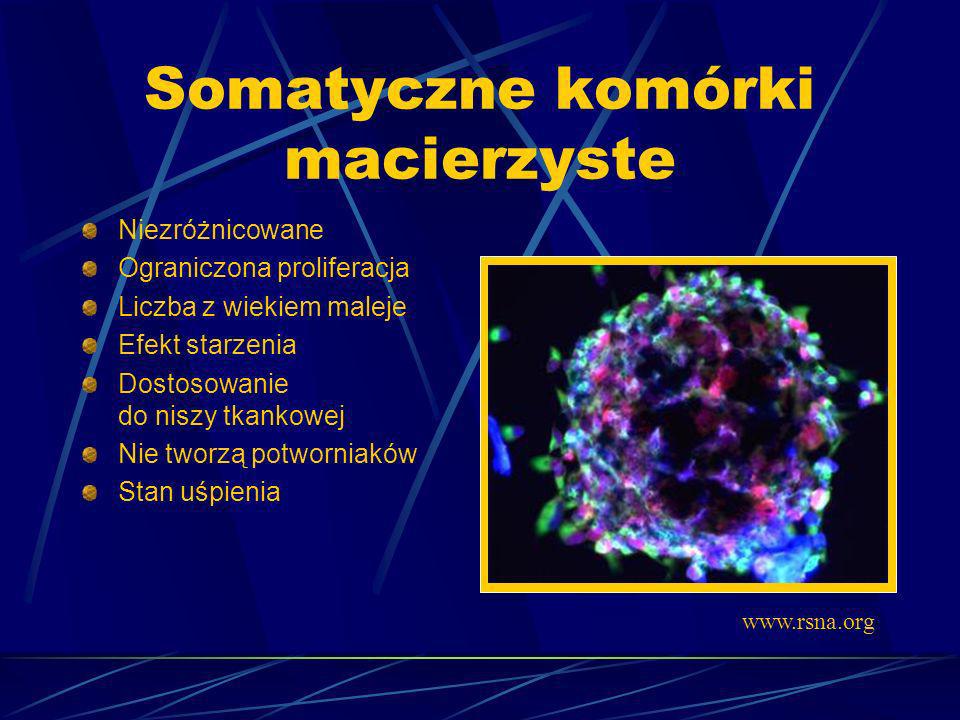 https://www.ondacero.es/noticias/ciencia-tecnologia/cientificos-espanoles-cultivan-embriones-quimera-monos-celulas-humanas_2021041560788b3b8beb390001502941.html
5
/43
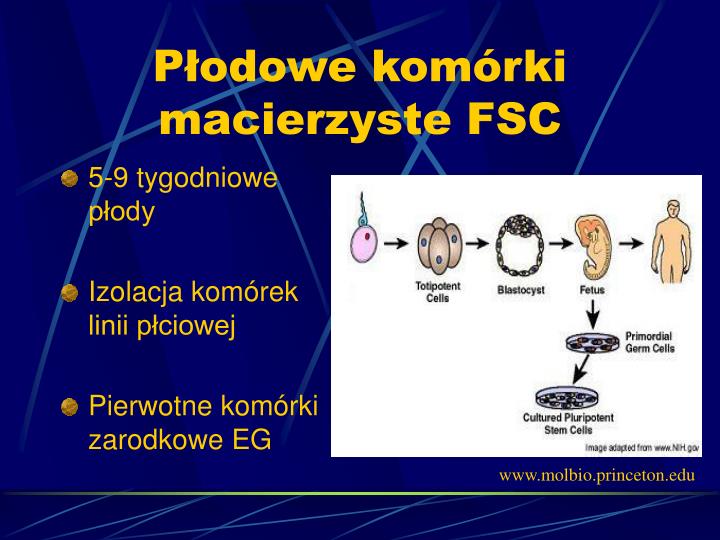 6
/43
https://slideplayer.pl/slide/88969/
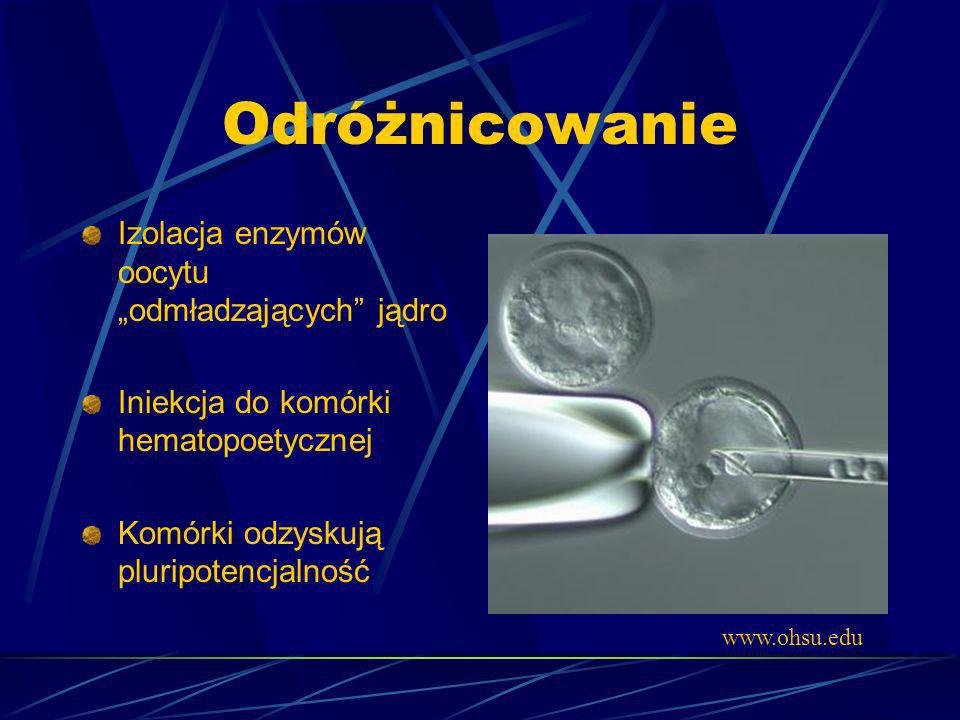 7
/43
https://slideplayer.pl/slide/88969/
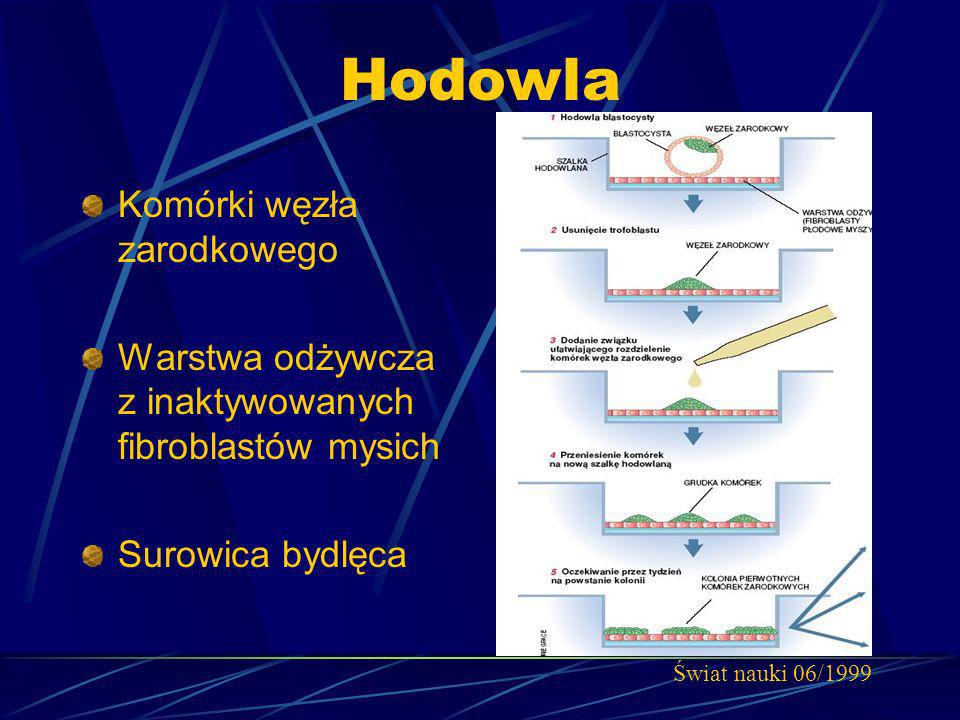 8
/43
https://slideplayer.pl/slide/88969/
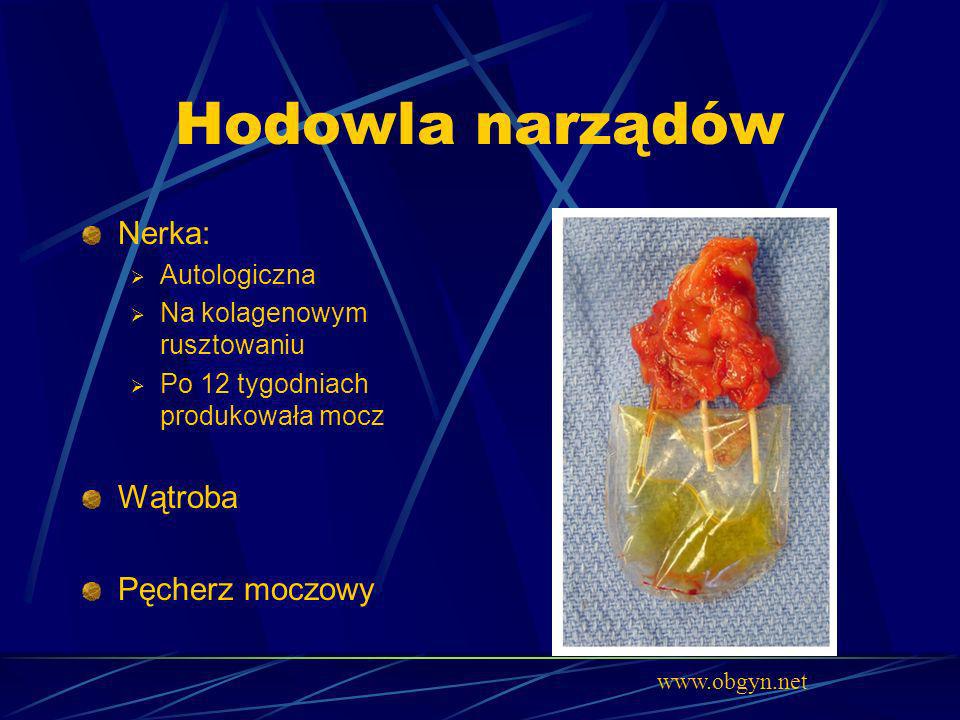 9
/43
https://slideplayer.pl/slide/88969/
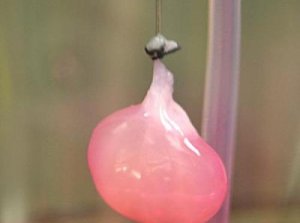 April 14, 2013, Massachusetts General Hospital
„Bioengineered rat kidneys successfully produced urine both in a laboratory apparatus and after being transplanted into living animals. The research team built functional replacement kidneys on the structure of donor organs from which living cells had been stripped, an approach previously used to create bioartificial hearts, lungs and livers”
10
10
/43
https://kopalniawiedzy.pl/szukaj
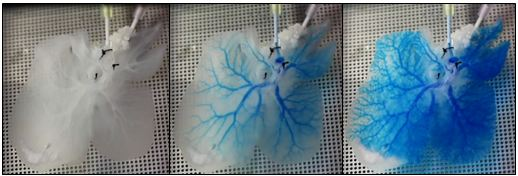 https://mirm-pitt.net/engineering-a-functional-whole-organ-for-transplantation/
11
/43
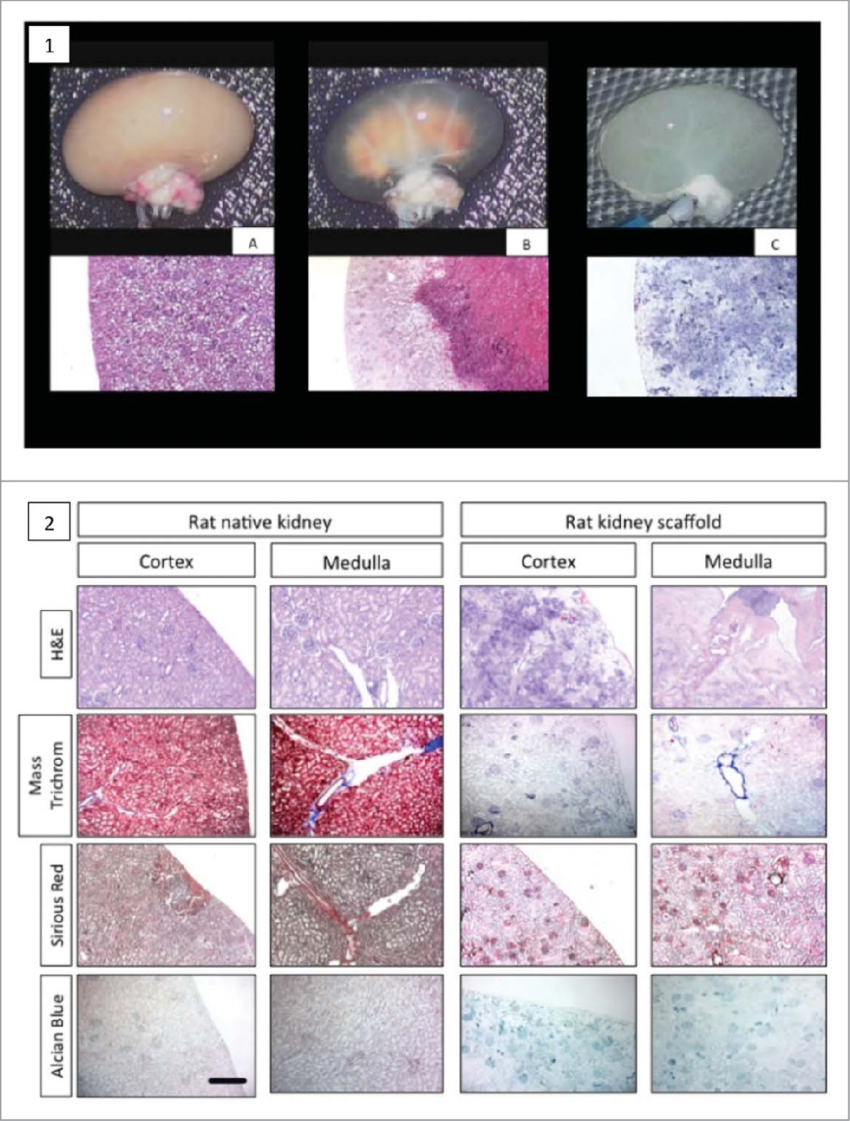 https://www.researchgate.net/figure/Decellularization-process-and-extracellular-matrix-analysis-of-rat-native-kidney-compared_fig1_280116830
12
/43
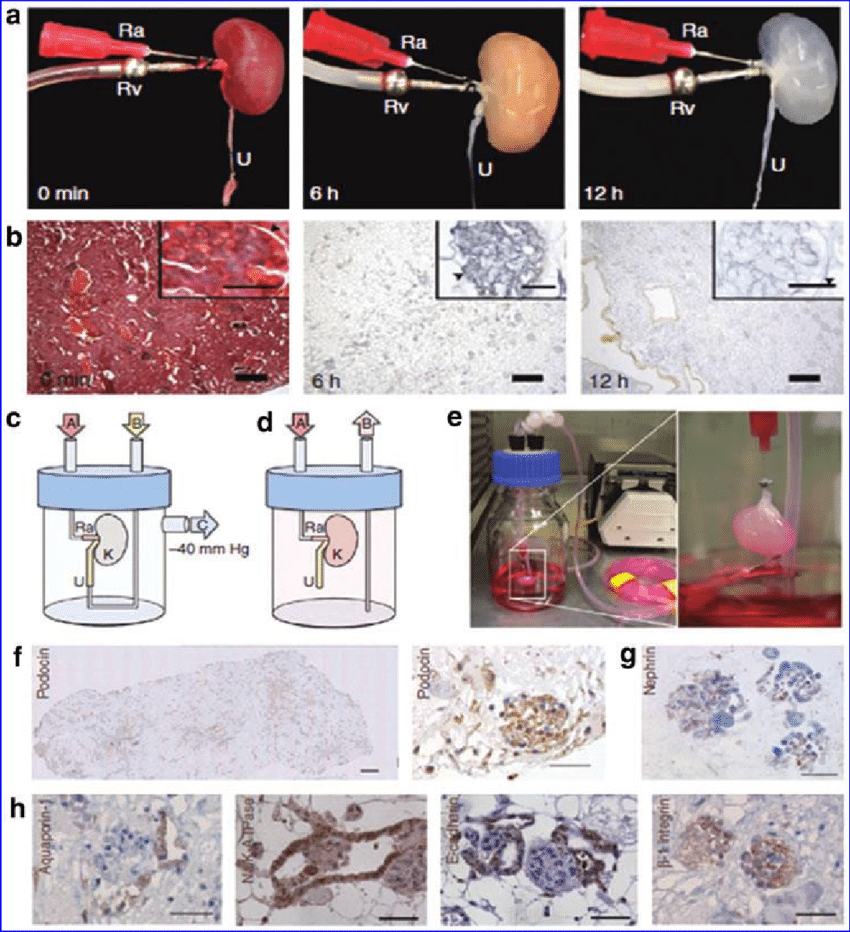 https://www.researchgate.net/figure/Decellularization-process-and-extracellular-matrix-analysis-of-rat-native-kidney-compared_fig1_280116830
13
/43
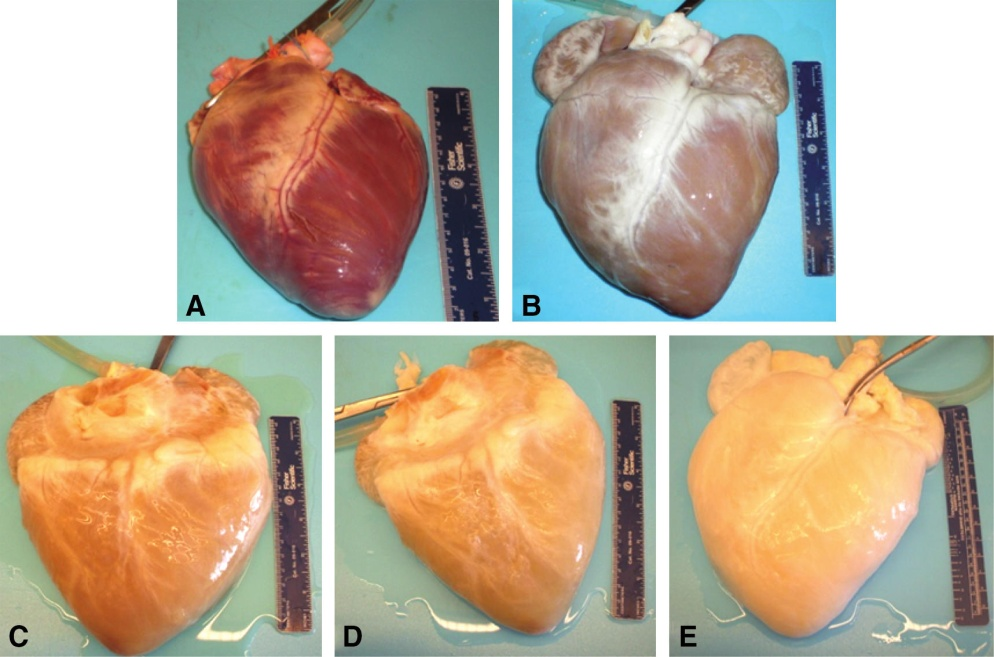 https://www.researchgate.net/figure/Decellularization-process-and-extracellular-matrix-analysis-of-rat-native-kidney-compared_fig1_280116830
14
/43
3D PRINTING
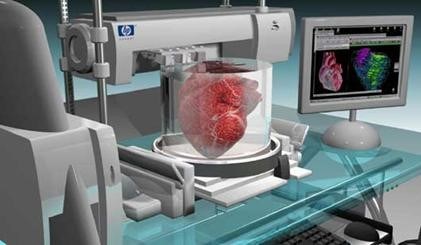 https://commons.wikimedia.org/wiki/File:Heart_printing.png
/43
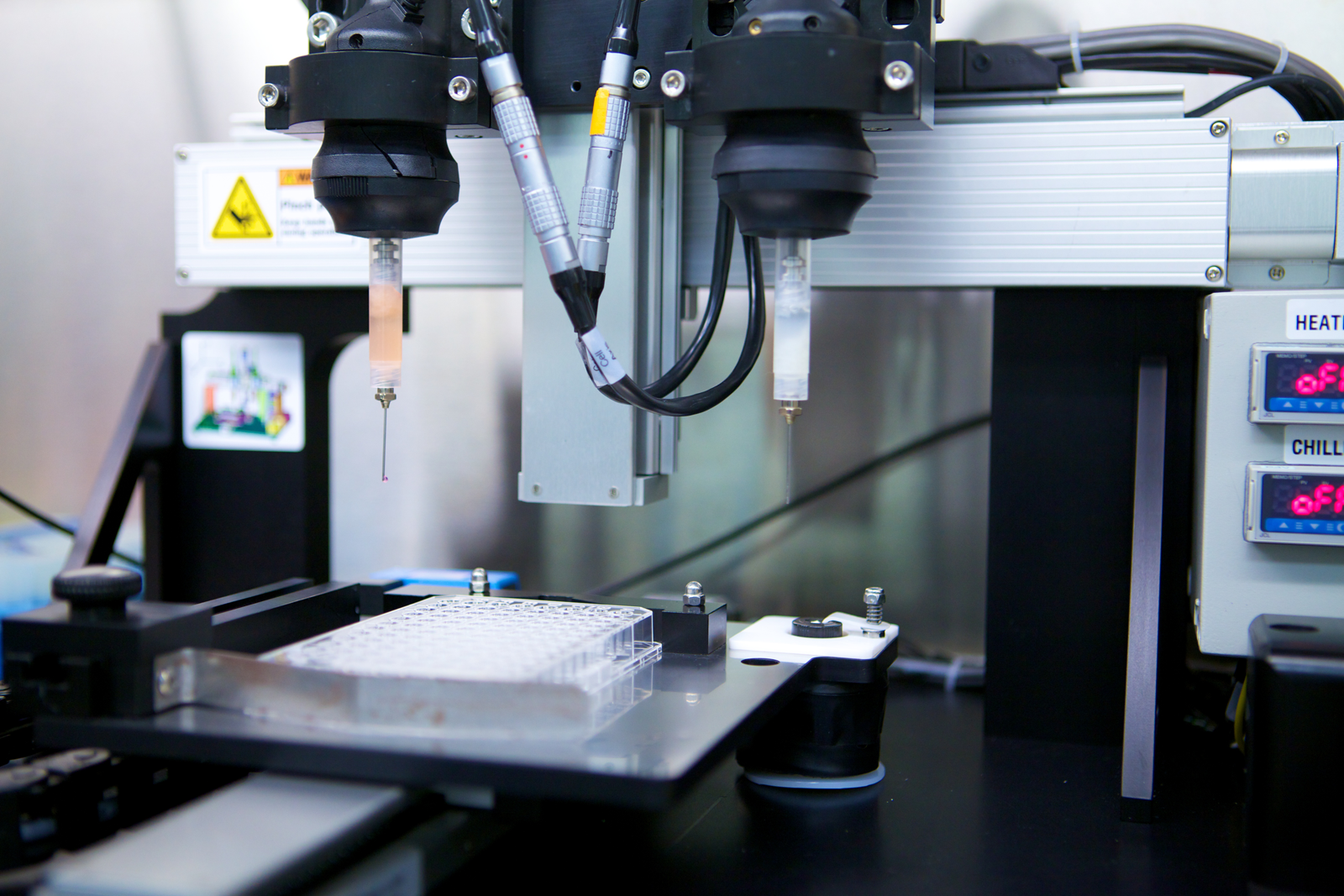 https://commons.wikimedia.org/wiki/File:Heart_printing.png
16
/43
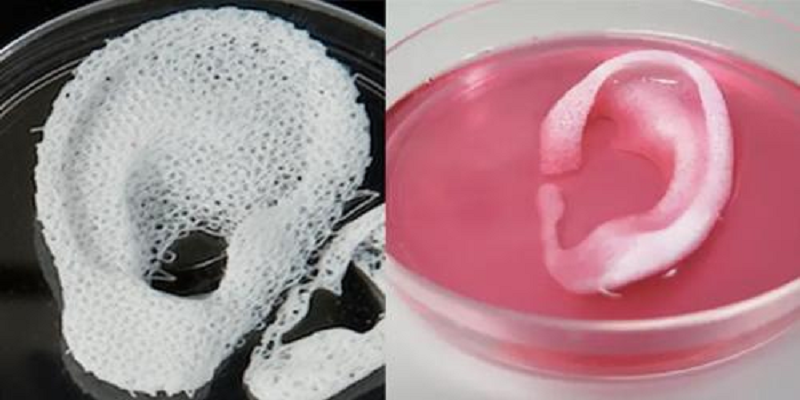 https://www.thetimes.com/article/3d-printed-organs-to-solve-donor-shortages-v859730d3
17
/43
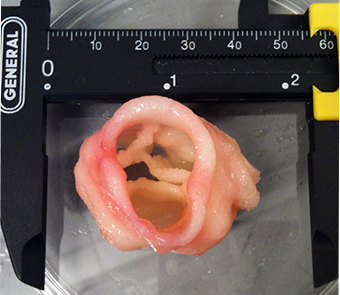 18
/43
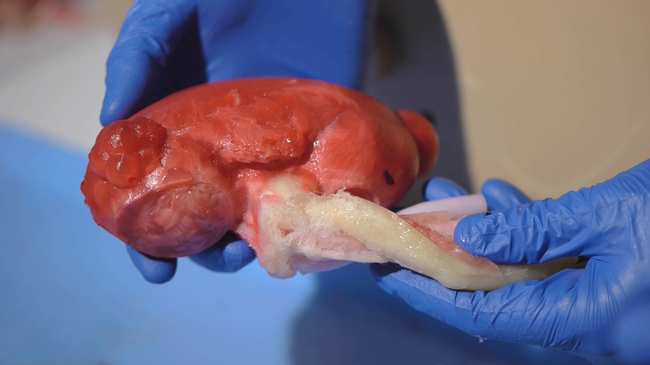 19
/43
https://www.urmc.rochester.edu/news/story/creating-the-model-human-to-practice-surgery
ARTIFICIAL ORGANS

advantages:
no immunological barrier
full sterility
immediate access ("off the shelf")
disadvantages:
Cost
power supply
20
/43
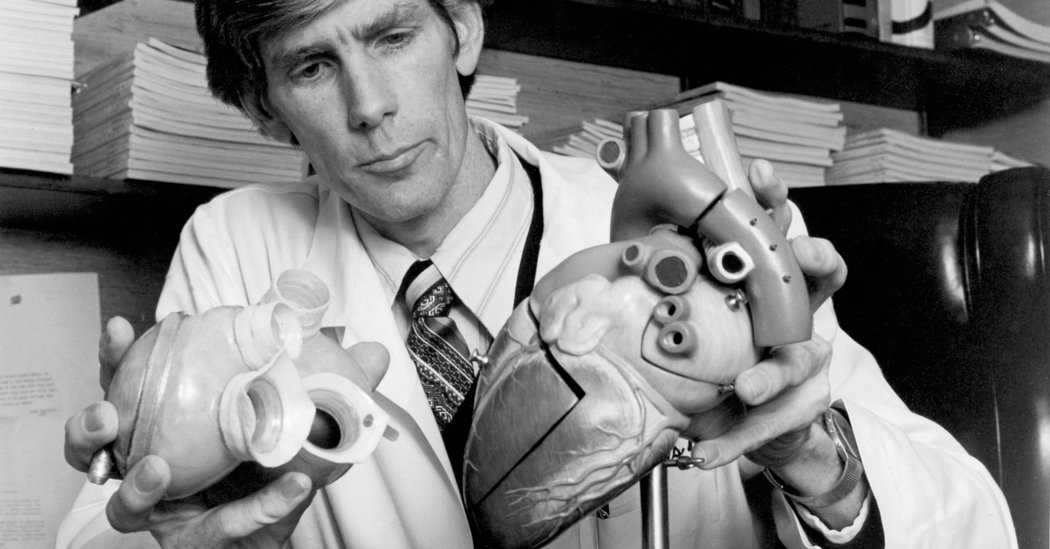 An Illustrated History of Transplantation, Sandoz 1999
21
/43
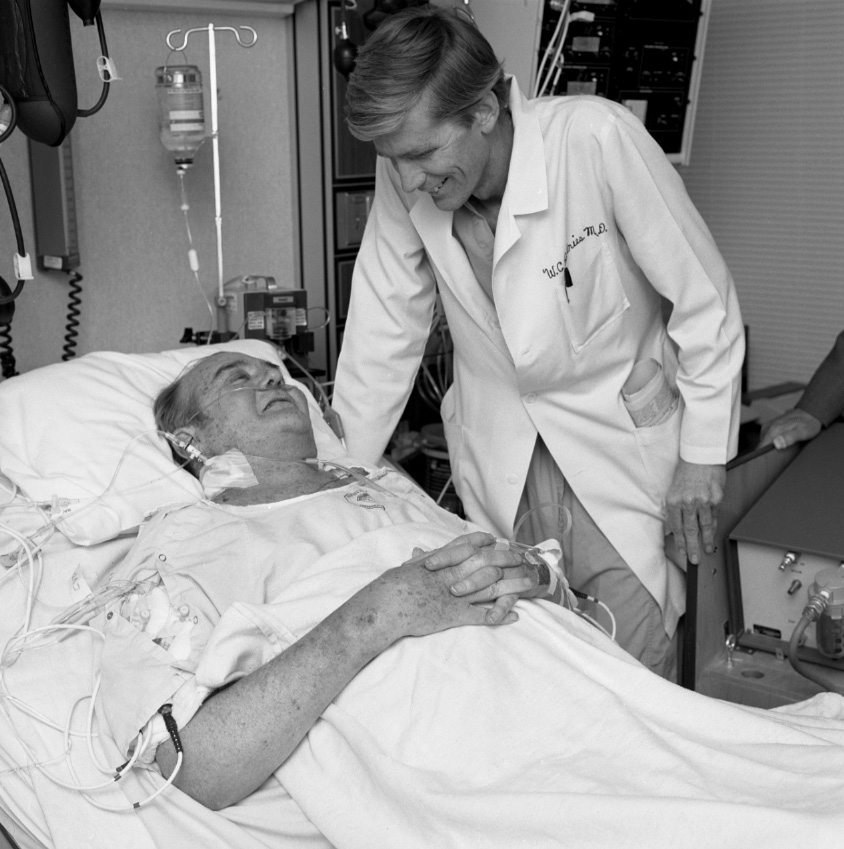 22
/43
An Illustrated History of Transplantation, Sandoz 1999
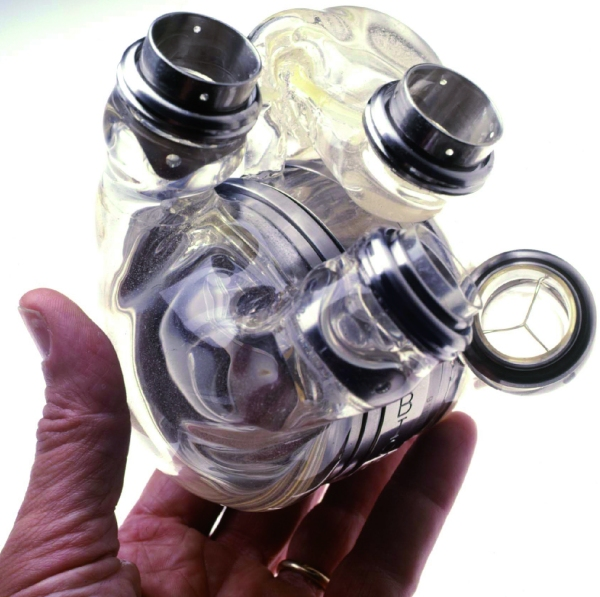 23
/43
An Illustrated History of Transplantation, Sandoz 1999
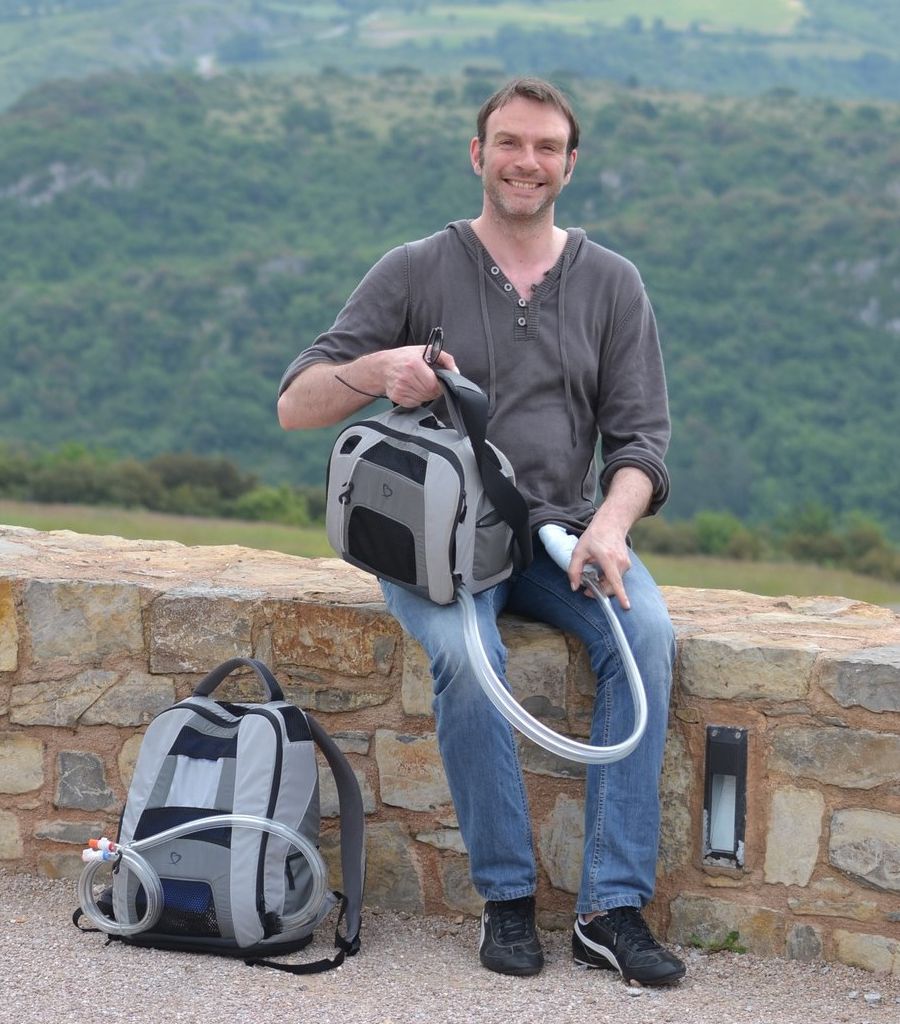 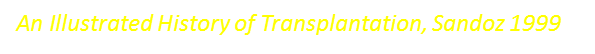 24
/43
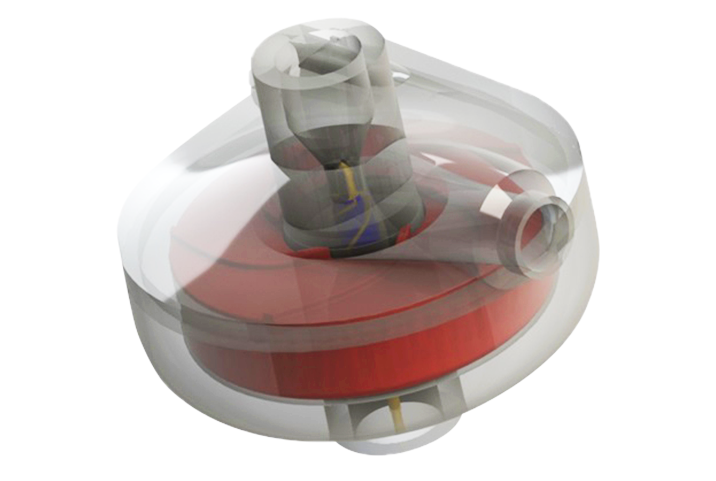 25
/43
An Illustrated History of Transplantation, Sandoz 1999
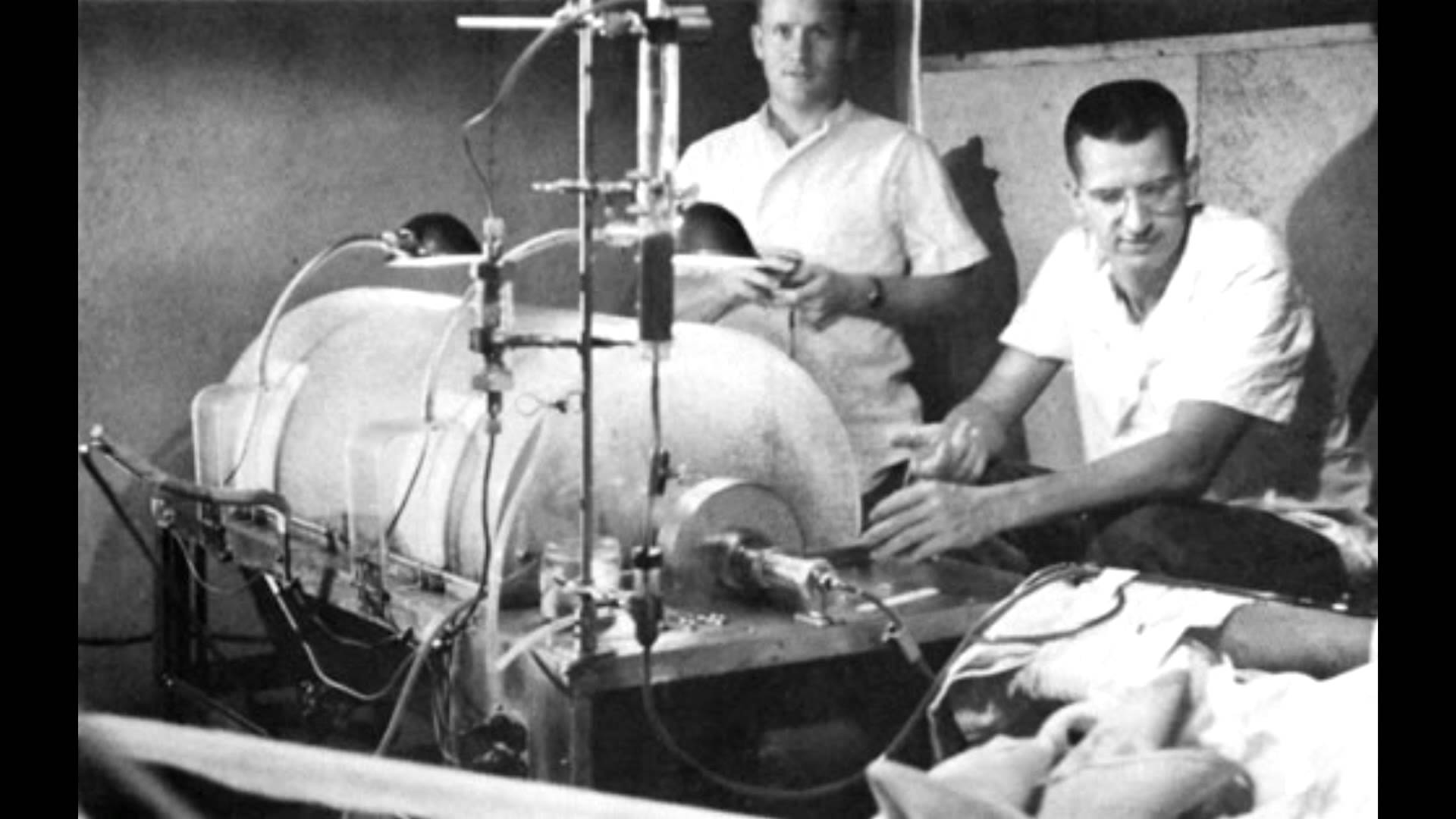 26
/43
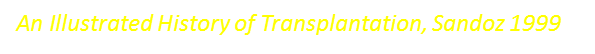 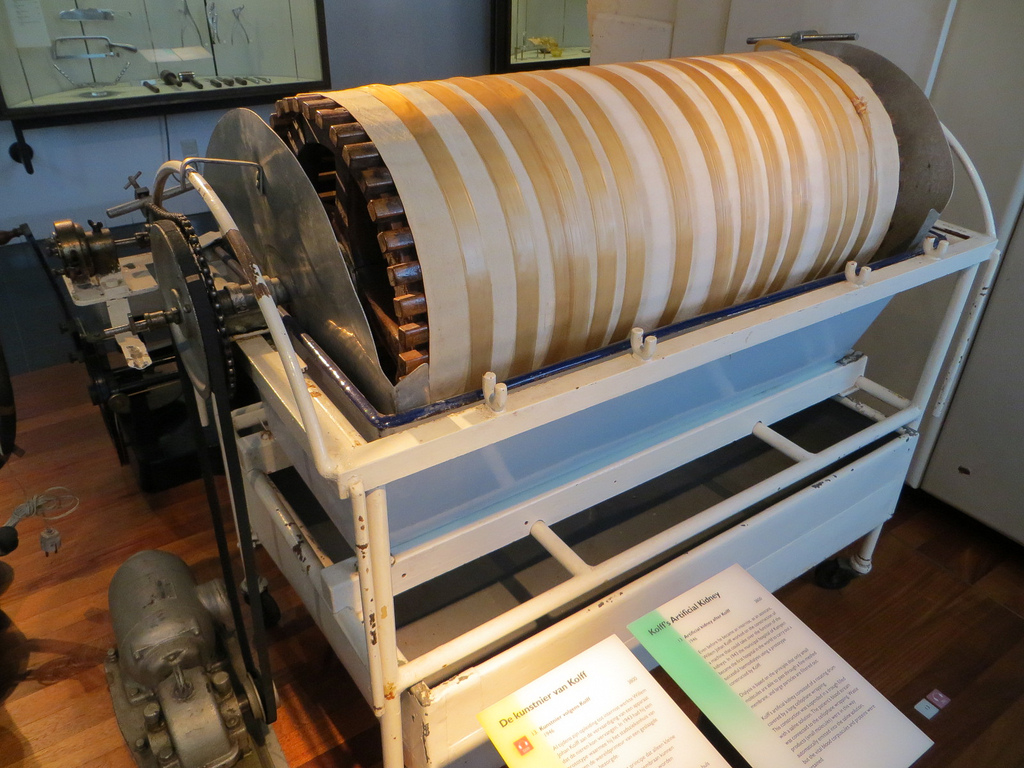 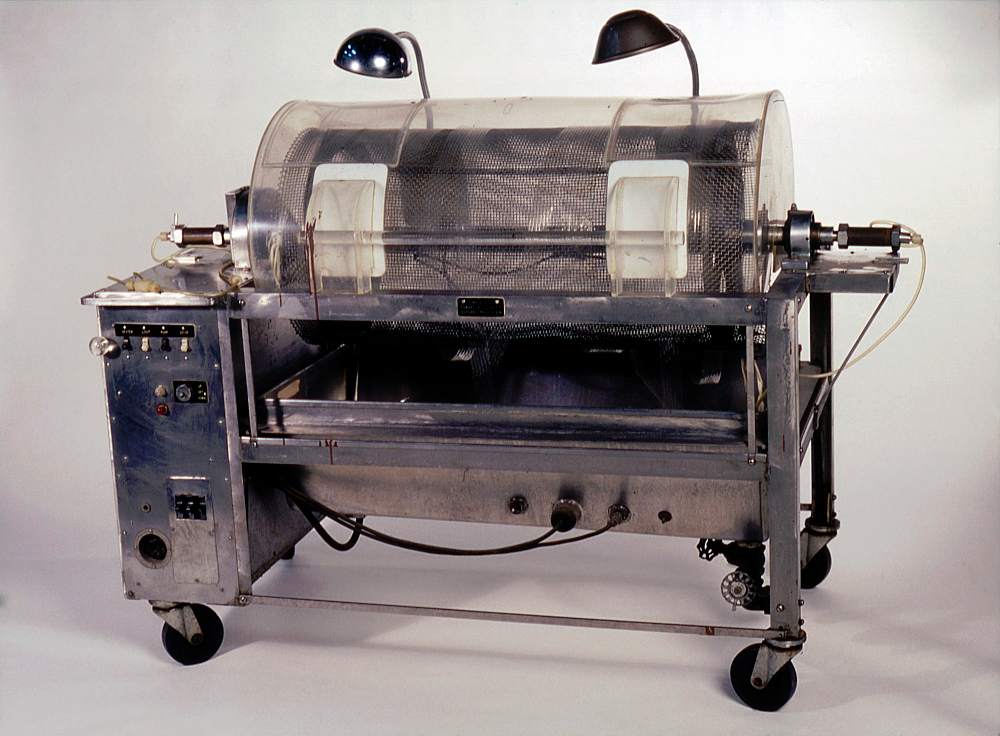 27
/43
An Illustrated History of Transplantation, Sandoz 1999
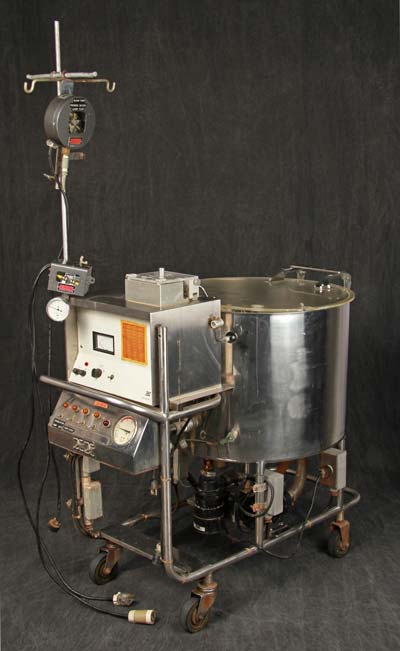 https://artsci.case.edu/dittrick/online-exhibits/explore-the-artifacts/artificial-kidney-1963/
28
/43
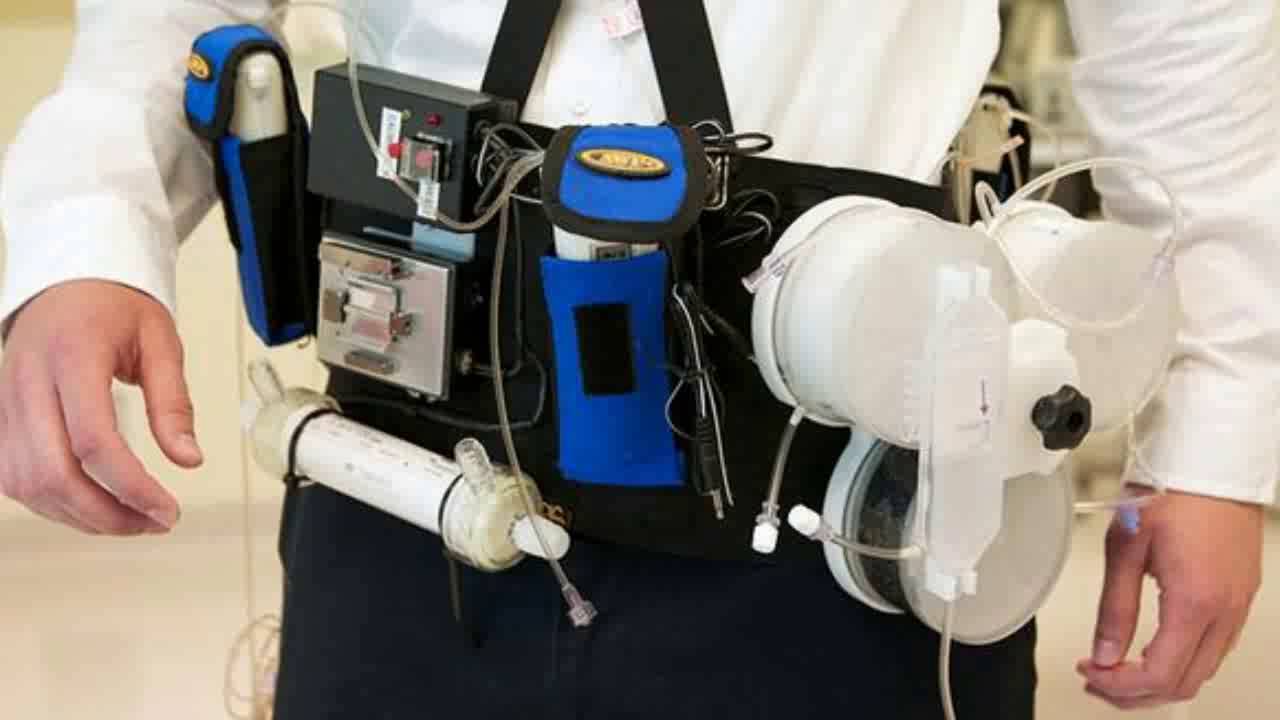 https://mlodytechnik.pl/technika/28782-technologie-medyczne-przyszlosci
29
/43
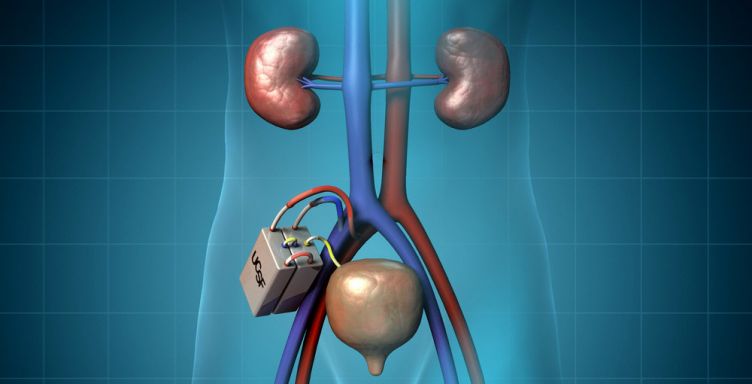 https://uomus.edu.iq/En/EnNewCol.aspx?depid=13&newid=15023
30
/43
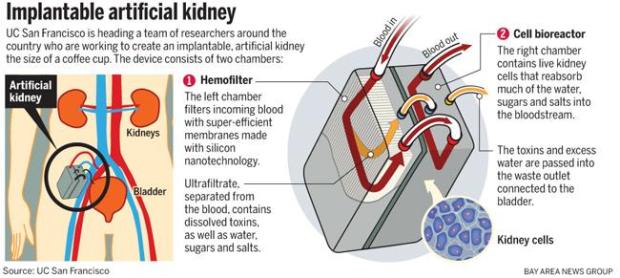 31
/43
XENOTRANSPLANTATIONS
Expected problems:
immunological barrier
dangers of genetic humanization of animals
genomic viruses
differences in secretory function
differences in growth rate
organizational protests
ethical problems
32
/43
SOURCES OF XENOTRANSPLANTS
Close species (concordant)
great apes
monkeys
Distant species (discordant)
pigs
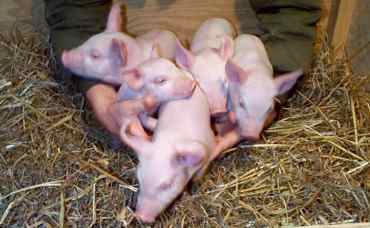 33
/43
https://cursinhopreenem.com.br/biologia/os-mamiferos/
Zoonotic infections – interspecies passage
Primate and Porcine Endogenous retroviruses (PRERV and PERV)
Tightly integrated into the animal genome
High localization variability
Can infect humans
Detection may be impossible
In the case of integration into the genome of a reproductive cell - inherited
160 xenotransplant recipients: PERV detected in 30 recipients!!!!
34
/43
Xenotransplantation immunology- "discordant" species
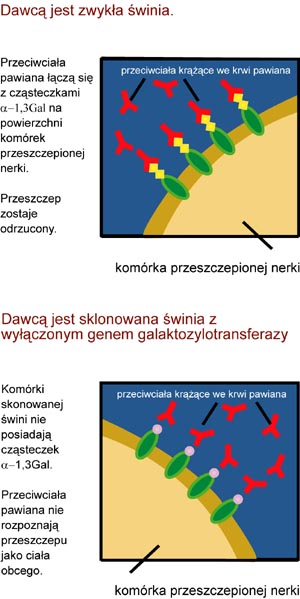 Gal-α-1,3-Gal Epitope
Preformed Antibodies
Hyperacute Rejection
Acute Rejection
Chronic Rejection
35
/43
Xenotransplantation immunology – what's next?
DONOR MODIFICATION
RECIPIENT MODIFICATION
Miniature transgenic pigs
lack of Gal-α-1,3-Gal epitope
membrane factor protein – reduced complement activation
Antibody Removal
Complement Inhibition
Immunosuppression
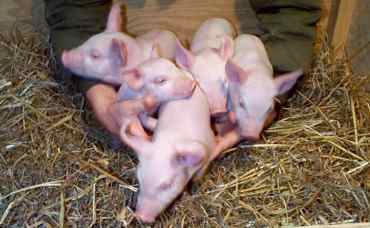 36
/43
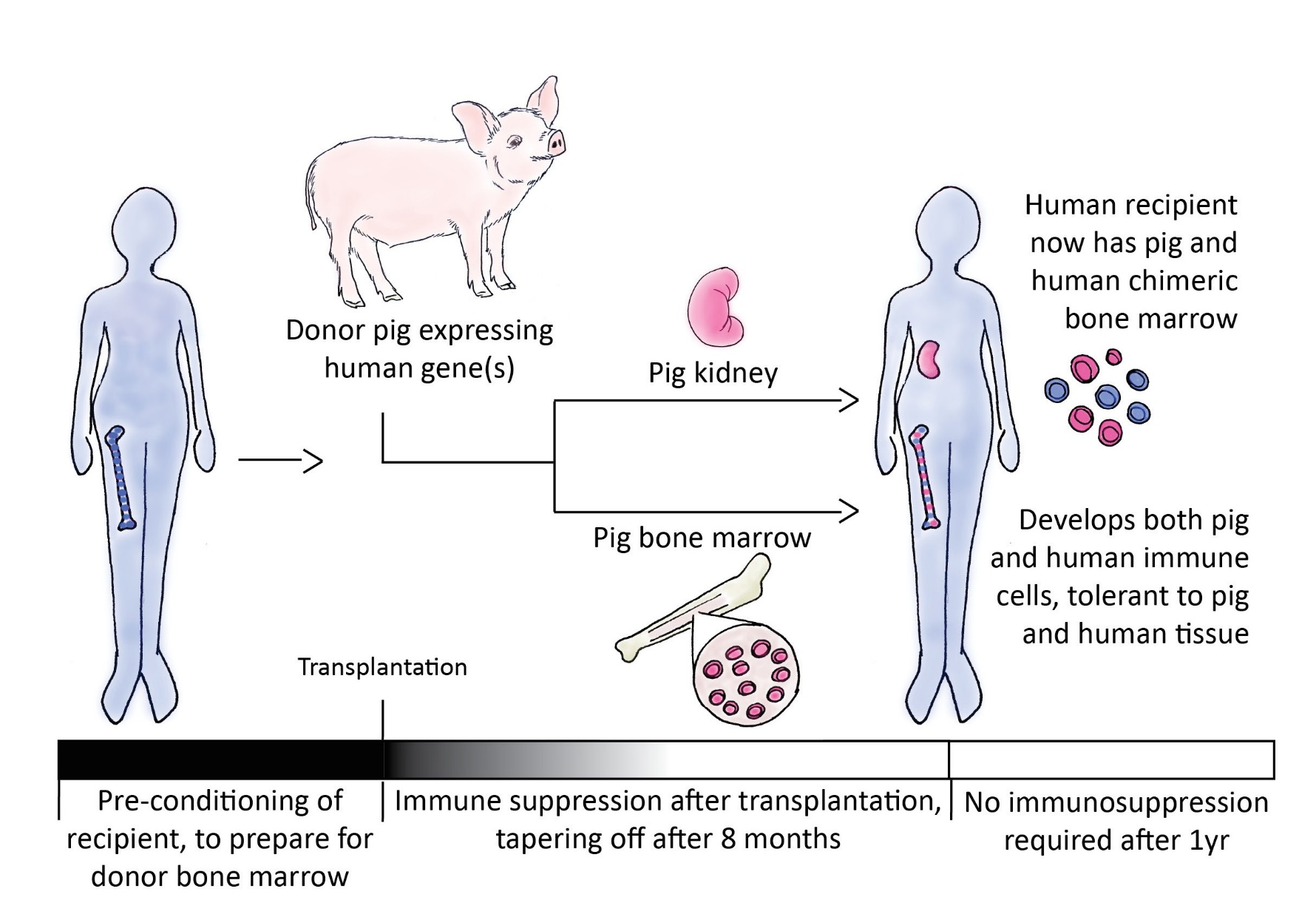 37
/43
https://blogs.ubc.ca/xenotransplantationandethics/biotechnology/
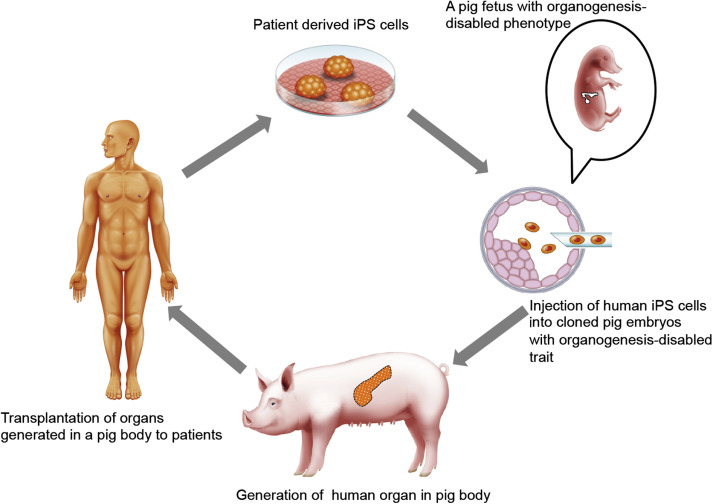 https://www.researchgate.net/figure/Schematic-presentation-of-blastocyst-complementation-generation-of-human-organs-using_fig4_301743077
/43
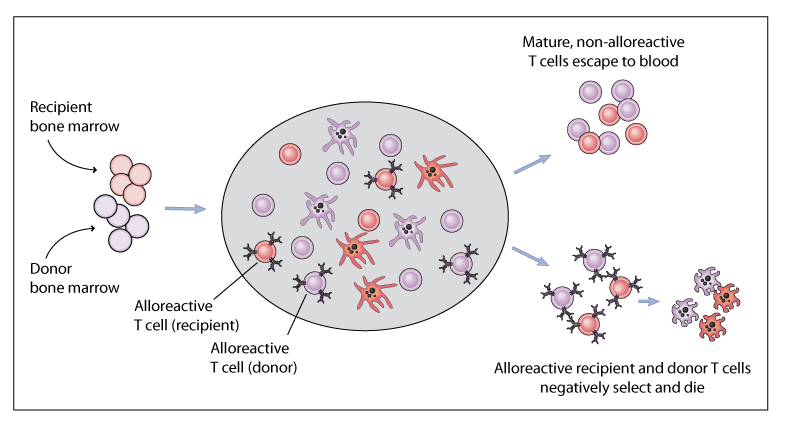 https://www.immunetolerance.org/news/2009/02/first-subject-transplanted-expanded-study-mixed-chimerism-kidney-transplantation
39
/43
THANK YOU FOR YOUR ATTENTION